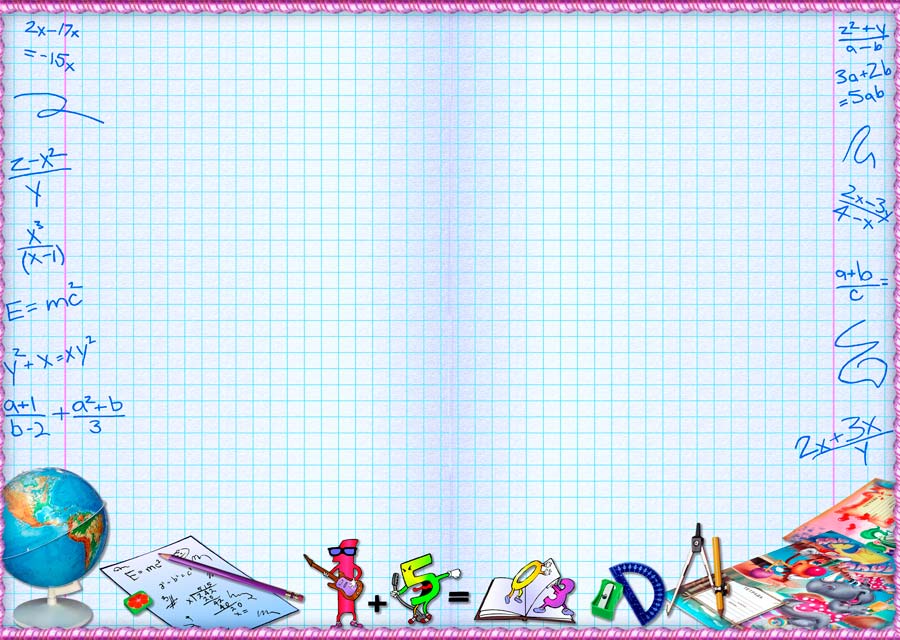 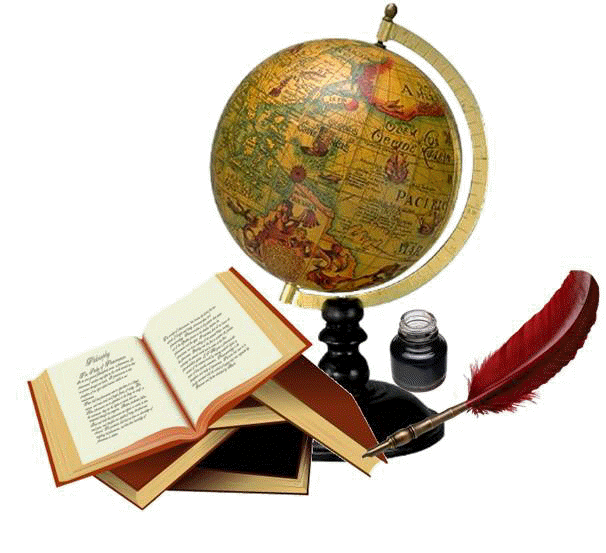 Урок русского языка по теме:
Правописание частицы «не»
с глаголами.
Учитель ГБОУ  СОШ № 127
Красногварейского района СПБ
 Тукоева Ольга Александровна
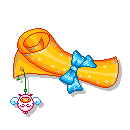 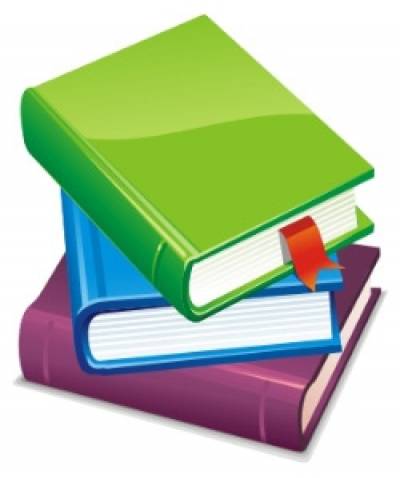 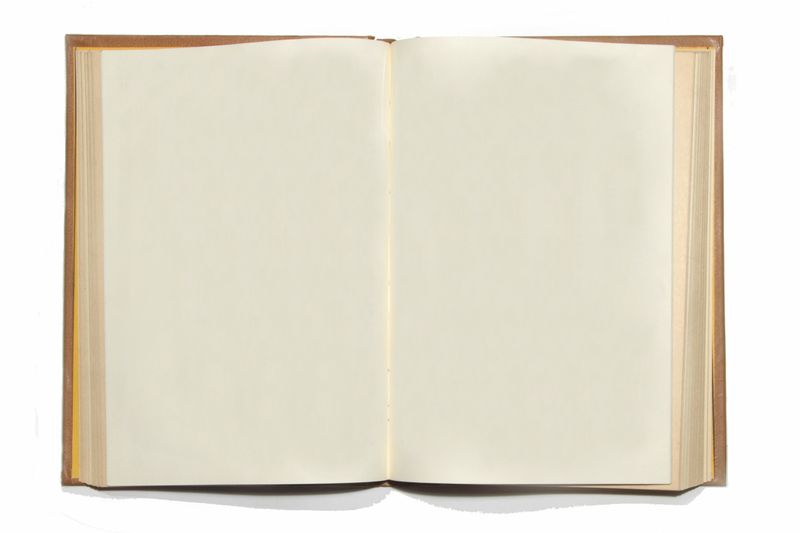 «Вредные привычки».
Завести велели мне 
Новые привычки: 
Никогда девчонок не 
Дергать за косички! 
Никогда с братишкой не 
Драться за обедом! 
На уроках больше не 
Говорить с соседом!
Я согласен даже не 
Рисовать на карте! 
Я согласен даже не 
Танцевать на парте! 
Но не делайте вы мне 
Никаких упреков, 
Если даже я и не 
Выучу уроков.
Ю.Вронский.
Автор
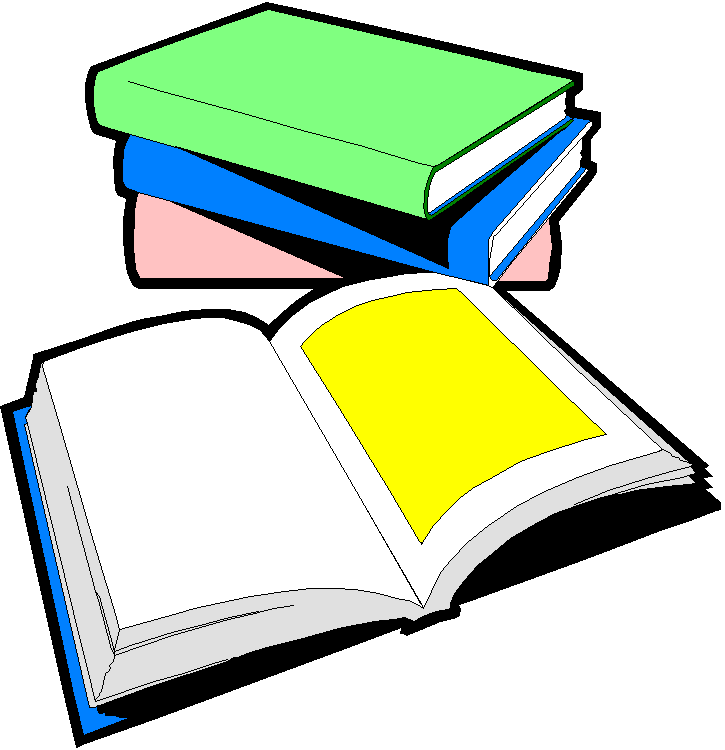 Служебные 
               части 
                     речи.
*Нельзя поставить вопрос.
*Не обозначают предмет,
действие, признак.
*Не являются членами
предложения.
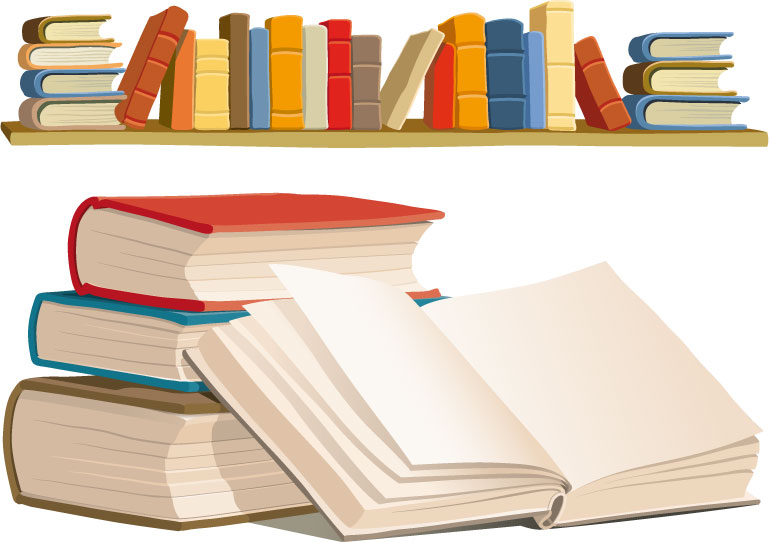 Не найдешь,
не рубили,
не стучали,
не хожу,
Проверь!
не говорю,
не мигаю,
не летаю.
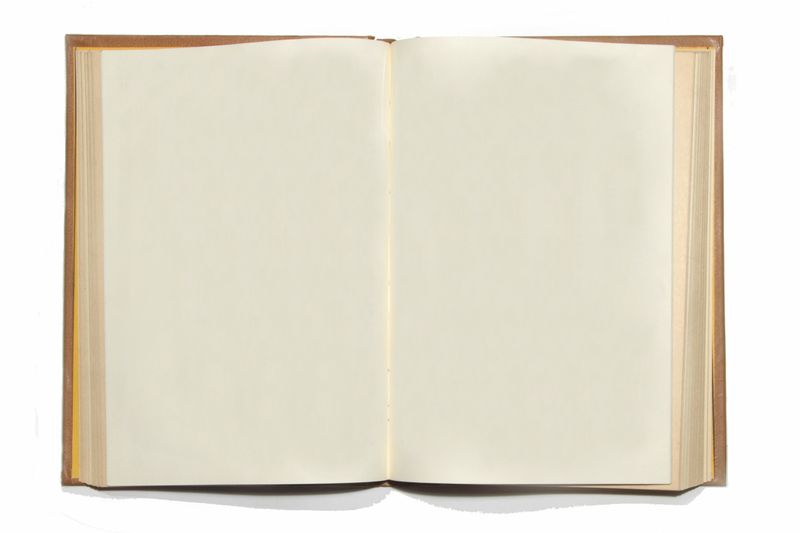 Проверь!
1. Не учи рыбу плавать.
4. Слезами горю 
         не поможешь.
2. По воробьям из пушки 
     не стреляют.
3. В решете воду  
         не удержишь.
Творческая
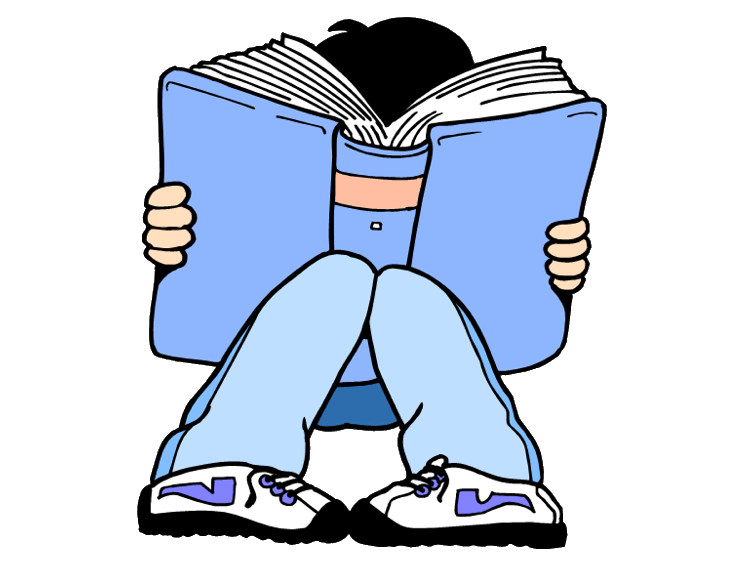 работа
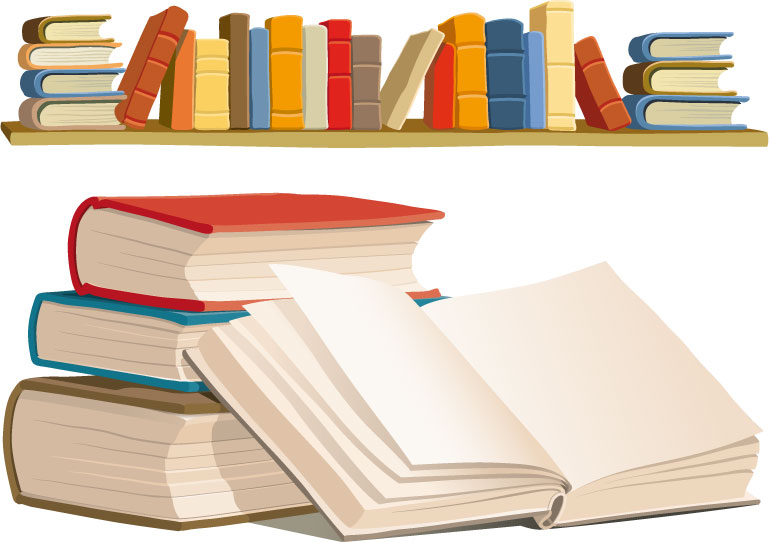 Составить 
              текст-призыв, 
                      используя глаголы
                                      с частицей не.
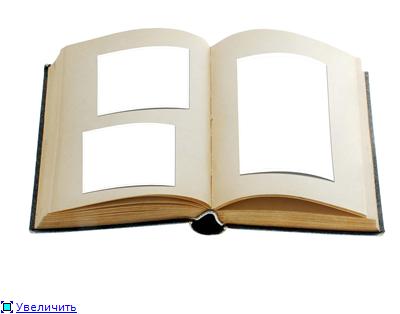 1 группа. 
     «Правила 
поведения в лесу».
2 группа. 
«Правила 
поведения в
столовой».
3 группа. 
       «Правила 
Пользования
              книгой».
Итог
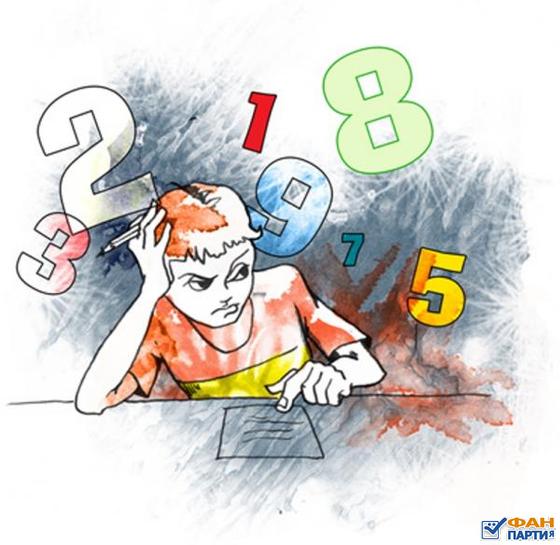 урока.
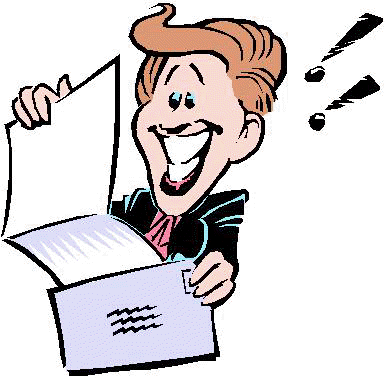 Закончите фразу:
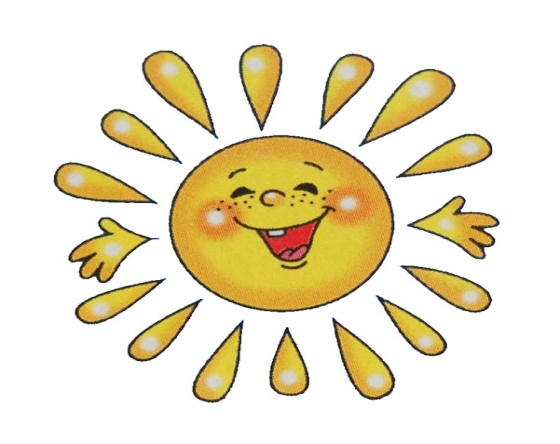 На уроке я не...
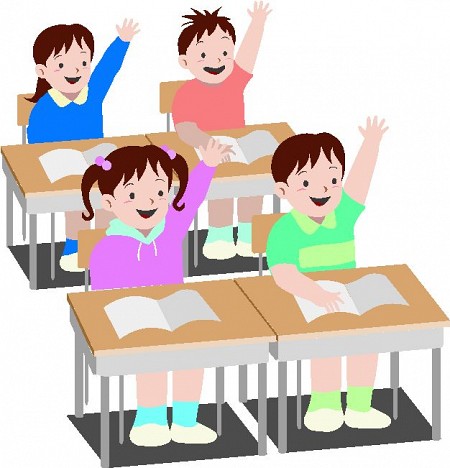